数组与函数
1
《数组与函数》提纲
一、教学目标
二、问题引导
三、基本思想
四、问题求解
五、算法演示
六、算法实现
七、流程归纳
八、小结
2
一、教学目标
掌握数组数据结构
掌握数组的声明和存放，初始化和数组元素的引用方法
掌握数组下标的使用方法
掌握数组元素的引用
掌握数组元素作为函数参数的使用
掌握数组名作为函数参数的使用
3
问题引导
学校要举行“十佳青年”选举活动，以表彰品学兼优的青年学生标兵。选举过程如下：先自荐报名并提交支撑材料，由选举委员会从中选出50名候选人，然后参加网上公开投票。每张选票最多只能填写10个对应的候选人编号，否则选票作废。投票结束后，选委会进行选票统计工作。由于选票众多，需要编写一个程序实现选票统计任务，不仅能够选出得票前十名的候选人，还能够查询每个候选人的票数
问：
如何存储50个候选人的得票数
如何对一组数据进行排序任务，选出对应的前10名候选人
在有序的一组数据中，如何查找指定的候选人票数
4
基本概念
数组定义：一组类型相同的数据对象构成的集合
特点：存储在一个区域内，引用时用同一名字(序号不同)
数组名：  数据集合的名称
数组元素：该集合的各数据元素。具有相同的数据类型,用集合的名称(数组名)和(元素的位置)索引(也叫下标)确定
5
a
a[0]
0
a[1]
1
2
a[2]
3
a[3]
4
a[4]
5
a[5]
一维数组的定义
定义方式： 
数据类型  数组名[常量表达式]；
表示元素个数,下标从0开始不能为变量
合法标识符
[]: 数组运算符
优先级(1),左结合,不能用( )
例  int a[6];
数组名表示内存首地址(address);它是地址常量
编译时分配连续内存
例 int data[5];     
data[5]=10;  //C语言对数组不作越界检查，使用时要注意
例　#define I 4
int data[I];  (常量表达式包括常量、符号常量)
例　int i=15;
int data[i];  ( 不能用变量定义数组维数)
6
数组的特征
数组元素的类型     
     存储在数组元素中的值的数据类型(数组类型)
数组的大小 	      
     数组中能够存放多少个数组元素(数组长度)
7
一维数组的定义
例5.1  数组的声明语句及含义
8
一维数组的定义
[例5.2]将每张选票的投票数据存入数组相应的数组元素中。
#include <stdio.h>
int main()
{
   int  a[50];
   int i;
   for( i = 0 ; i < 50; i++ )
      scanf( "%d", &a[i] );
   for( i = 0; i < 50; i++ )
      printf( "%d", a[i] );
   return 0;
}
9
一维数组的注意事项
数组的长度是一个整型常量，例如：
        int a [ 10 ];
       使用符号常量的形式定义数组的大小：
       #define  N  10
       int a [N ]； 
数组的命名方式与其他变量一样，符合标识符的定义规范
数组元素的起始下标为0
10
一维数组的存储结构
若有数组：  int a [10];
11
一维数组元素的引用
数组必须先定义，后使用
只能逐个引用数组元素，不能一次引用整个数组
数组元素表示形式：  数组名[下标]
   其中：下标可以是常量或整型表达式
例　int a[10];
printf(“%d”,a);　  ()
必须　for(j=0;j<10;j++)
　　printf(“%d\n”,a[j]);  　 ()
12
一维数组元素的引用
数组元素的引用
在C语言中，使用下标，从数组的第一个元素开始，顺序处理数组的元素，使用循环语句实现对数组元素的遍历。
13
一维数组元素的引用
[例5.3] 保存一个10以内的整数的所有约数。
#include <stdio.h>  
int main( )
{  
   int a [10],n;
   int i,j = 0;
   printf( "输入一个整数(<10): " );
   scanf( "%d",&n );
   for(i=1; i <= n ;i++)
      if ( n % i == 0 ) 
         a[j++] = i;
   printf( "约数为：\n" );
   for(i = 0; i < j; i++ )	
      printf( " %6d", a [i] );
   return 0; 
}
程序运行结果：
输入：    输入一个整数(<10): 8
输出：    约数为：
                  1     2     4     8
14
数组的初始化
变量初始化:在声明简单变量时，初始化形式：
        int  i = 0；
定义数组时直接初始化：各元素的值用逗号分隔，填充到数组元素所在的存储空间中。
      例如： int b[4] = { 1, 2, 3, 4 };
15
数组的初始化
错误的初始化：
int d [ 10 ];
d = { 0,1,2,3,4,5,6,7,8,9 };/*错误的赋值 */
正确的初始化方法为：
int d [  ] = { 0,1,2,3,4,5,6,7,8,9 };
根据初值计算长度
16
利用数组解决问题
例5.5：在N个数中找最大值和最小值
17
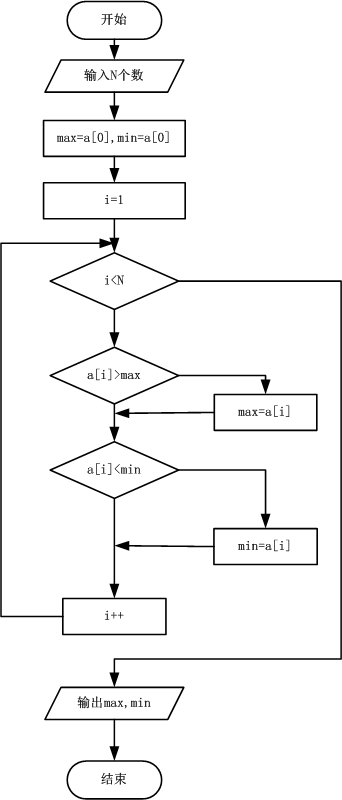 18
在N个数中找最大值和最小值
while(i<N)
	{
	      if(a[i]>max)
		max = a[i];
	      if(a[i]<min)	
		min = a[i];
	      i++;
	}
	printf("最大值max=%d\n", max);
	printf("最小值min=%d\n",min);
#define N 10
int main(){
    int a[N] = {1,2,3,4,5,6,7,8,9,10};
    int i=0;
    int max = a[0];
    int min = a[0];	
}
19
向函数传递一维数组
分类：
数组元素作为函数的参数
printf( "%6c", v [i] );
      scanf( “%lf”, &x[i] );
数组名作为函数的参数
20
1
f[0]
0
1
f[1]
1
2
2
f[2]
3
3
f[3]
5
4
f[4]
5
f[5]
……...
19
f[19]
f[19]
数组元素作为函数的参数
[例5.8]   写程序建立一个包含Fibonacci 数列前20项的数组，然后从大到小输出这个数组中所有的数。
21
数组元素作为函数的参数
#include <stdio.h>
#define MAX 20
int main (){
long fib[ MAX ];
int n;
fib[0] = 1;
fib[1] = 1;
for (n = 2; n < MAX; ++n)
fib[ n ] = fib[ n-1 ] + fib[ n-2 ];
   for (n = MAX - 1; n >= 0; --n){
printf("%ld", fib[n]);
  putchar((MAX - n - 1) % 6 == 5 ? ‘\n’ : ‘ ’);
  }
  return 0;
}
数组元素作为函数的参数
22
数组名作为函数参数
数组元素作为参数传递，函数会接收到数组元素的一个副本，参数传递方法为值传递。
数组整体作为函数的参数，函数操作与实参数组一致的数组元素。
传地址：将数组在内存中的存储地址作为参数来传递
23
2 数组参数
例5.6
void init ( int a[], int n, int value )
{ 
	int i; 
	for ( i = 0; i < n; i++ ) 
		a[i] = value; 
}
函数的参数是一个数组，而不是数组元素
24
#include<stdio.h>
void init(int a[],int ,int );
int main()
{
	int b[10],i;
	init(b,8,-1);
	for(i=0;i<8;i++)
	  printf("%d ",b[i]);
	return 0;
}
25
2 数组参数
实参将数据传递给形参
数组a
数组名b
形参
函数init
形参数组a
n
8
value
-1
实参
8
1
-
26
[例5.10]   定义了一个函数sum，返回数组中所有元素值的和，函数不能改变数组元素。
int sum(int a[]  ,   int n )
{ 
	int i,s = 0; 
	for ( i = 0; i < n; i++ )
		s += a[i];
	return s; 
}
27
例5.11:用数组表示A和B两个向量，定义函数实现两个向量的和(对应项相加)存入数组C中。
int main()
{
   int x[10],y[10],z[10],i;
   for(i=0;i<10;i++)
       scanf("%d",&x[i]);
   for(i=0;i<10;i++)
       scanf("%d",&y[i]);
   sum(x,y,10,z);
   for(i=0;i<10;i++)
      printf("%d ",z[i]);
   return 0;
}
void sum(int a[], int b[],int n, int c[] )
 {
        int i;
        for ( i = 0; i < n; i++ )
             c[i] = a[i] + b[i];
}
28
说明：
(1)数组作为函数参数的语法为：
元素类型 数组名[]   
(2)数组名后的[]不能省略
(3)数组作为参数时，实参中只须写实参数组名，不能再取其地址了。如：
char name[10];
scanf( "%s", name);
scanf( “%s”, &name); /*错误！name已经是数组名*/
29
一维数组应用
例5.12:设计一个函数，在数组中查找指定的元素，并返回元素所在的位置。
int search(int a[],  int  t, int  n)
{
      int i,  found = 0,  p; 
	  i = 0;
      while (!found && i < n) 
      {
          if (a[i] == t)
                found = 1;
          else
                ++i;
      }
      if (found)
            p = i;
      else
            p=-1;
      return p;
}
30
小结
掌握数组数据结构
掌握数组的声明和存放，初始化和数组元素的引用方法
掌握数组下标的使用方法
掌握数组元素的引用
掌握数组元素作为函数参数的使用
掌握数组名作为函数参数的使用
31
谢 谢 ！
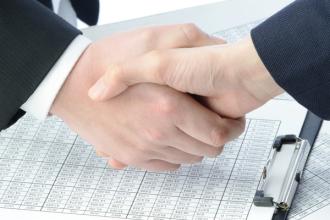